Instituto nacionalde Soyapango
Carlos Salvador Molina Ramírez  #29
Alejandra Elizabeth López Flores #23
Josefa Emperatriz De Paz Quiteño #9
Lidia Erazo Alfaro #11

Prof. Pedro Arnoldo nativi

Sección 3b

Asignatura sistema contable
Elementos fundamentales de la producción…
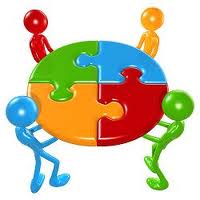 El capital

Mano de obra (trabajo)

Materia prima (materiales)
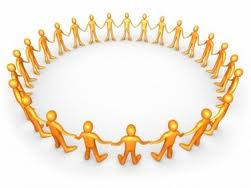 Capital….
el capital es factor de producción constituido por inmuebles, maquinaria o instalaciones de cualquier género, que, en colaboración con otros factores, principalmente el trabajo y bienes intermedios, se destina a la producción de bienes de consumo. Es la cantidad de recursos, bienes y valores disponibles para satisfacer una necesidad o llevar a cabo una actividad definida y generar un beneficio económico o ganancia particular.
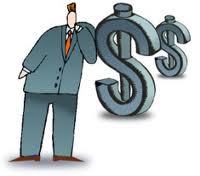 Los bienes de capital en contraste con los bienes de consumo, son utilizados en la producción de capital físico. Se refieren a bienes de capital real de los productos que se utilizan en la producción de otros productos, pero no se incorporan a los demás productos. En los bienes de capital se incluyen fábricas, maquinaria, herramientas, y diversos edificios. Son diferentes de las materias primas que se utilizan en la producción de bienes.
Muchos productos pueden ser clasificados como bienes de capital o bienes de consumo de acuerdo con el uso, por ejemplo los automóviles y ordenadores personales, y la mayoría de estos bienes de capital son también bienes duraderos
Los bienes de capital son también diferentes del capital financiero. Los bienes de capital son objetos reales de la propiedad de entidades (personas, gobiernos y otras organizaciones), a fin de obtener un rendimiento positivo de algún tipo de producción.
La actividad que se realiza puede ser la producción, el consumo, la inversión, la constitución de una empresa, etc. Cuando este capital se destina a la producción, se convierte en un factor de producción. El capital se puede acumular con el tiempo, y sus retornos (renta) pueden ser utilizados o reutilizados para aumentar el capital original.
Formas de obtener un capital…
-Por la acción del trabajo sobre la naturaleza, o sea por trabajo con los bosques o los cultivos.

- Por el excedente de producción, o sea por sacar mayor producción y formar un capital sostenible

- Por el ahorro, ya sea por créditos con bancos o de los ahorros de sus ganancia

- Por la plusvalía.
Importancia del capital…
1.-Ahorro de esfuerzo.

2.-Incremento de productividad.

3.-Facilita la explotación de recursos naturales.

4.-Exige la especialización de un trabajador.

5.-Obliga a una persistente investigación 
tecnológica.

6.-Disminuye los gastos de producción.

7.-Permite el desarrollo económico.
Tipos de capital…
Capital circulante o capital de rotación, opuesto a capital fijo: es el invertido en elementos que se transformarán en el curso de la producción
Capital fijo, opuesto a capital circulante: inmuebles, instalaciones y maquinarias, con carácter permanente, a la producción
Capital constante, opuesto a capital variable: es la inversión en materias primas y maquinarias que se usan en la producción. Incluye al capital fijo
Capital variable, opuesto a capital constante: es el que se cambia por trabajo, es decir el invertido en salarios a los trabajadores, con el que se retribuye el valor de la fuerza de trabajo.
Capital líquido: es el residuo del activo, detraído el pasivo de una persona natural o jurídica.

Capital nacional: es la parte del patrimonio nacional constituida por bienes producidos por el hombre.

Capital societario: es el conjunto de dinero y bienes materiales aportados por los socios a una empresa.

Capital público, opuesto al privado: es el que pertenece al Estado.
Capital privado, opuesto al público: es el que pertenece a propietarios individuales o asociados pertenecientes a la sociedad civil.
Capital inmaterial: es el que no se muestra como algo físico; puede ser el conocimiento, la aptitud, las habilidades, el entrenamiento de una persona, etc.

Capital de corto plazo: es el tipo de capital del cual se espera obtener un beneficio o renta en un periodo menor a un año;

Capital de largo plazo: es el tipo de capital del cual se espera obtener un beneficio o renta en un periodo mayor a un año, por ejemplo, el capital invertido en la constitución de una empresa, posiblemente dará un retorno en un tiempo superior a un año
Mano de obra…
En la contabilidad general de las empresas se entiende por mano de obra el costo total que representa el montante de trabajadores que tenga la empresa incluyendo los salarios y todo tipo de impuestos que van ligados a cada trabajador. La mano de obra es un elemento muy importante, por lo tanto su correcta administración y control determinará de forma significativa el costo final del producto o servicio
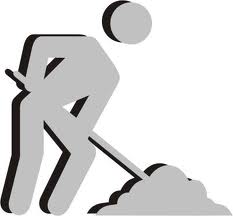 Se conoce como mano de obra al esfuerzo tanto físico como mental que se aplica durante el proceso de elaboración de un bien. El concepto también se aprovecha para apuntar hacia el costo de esta labor (es decir, el dinero que se le abona al trabajador por sus servicios).
Cabe resaltar que la mano de obra puede clasificarse como directa o indirecta. Se dice que la mano de obra es directa cuando influye directamente en la fabricación del producto terminado. Se trata de un trabajo que puede asociarse fácilmente al bien en cuestión.
La mano de obra se considera indirecta, en cambio, cuando se reserva a áreas administrativas, logísticas o comerciales. No se asigna, por lo tanto, a la fabricación del producto de manera directa ni tiene gran relevancia en el precio de éste.
En la producción de un automóvil, la mano de obra directa está dada por los operarios que trabajan en el armado y el montaje de cada pieza del vehículo, mientras que la mano de obra indirecta incluye a quienes se desempeñan en el marketing y la venta
Tipos de mano de obra…
Mano de obra directa: es la mano de obra consumida en las áreas que tienen una relación directa con la producción o la prestación de algún servicio. Es la generada por los obreros y operarios calificados de la empresa.
Mano de obra indirecta: es la mano de obra consumida en las áreas administrativas de la empresa que sirven de apoyo a la producción y al comercio
Mano de obra de gestión: es la mano de obra que corresponde al personal directivo y ejecutivo de la empresa.
Mano de obra comercial: es la mano de obra generada por el área comercial y constructora de la empresa.
Materia prima
Materia prima. Es todo aquel elemento que se transforma e incorpora en un producto final. Un producto terminado tiene incluido una serie de elementos y subproductos, que mediante un proceso de transformación permitieron la confección del producto final. Es utilizada principalmente en las empresas industriales que son las que fabrican un producto.
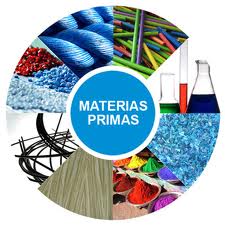 Las empresas comerciales manejan mercancías, son las encargadas de comercializar los productos que las empresas industriales fabrican. Debe ser perfectamente identificable y medible, para poder determinar tanto el costo final de producto como su composición. En el manejo de los inventarios, que bien pueden ser inventarios de materias primas, inventarios de productos en proceso e inventarios de productos terminados, se debe tener especial cuidado en aspectos como por ejemplo su almacenamiento, su transporte, su proceso mismo de adquisición, entre otros
La materia prima y su efecto en la producción…
El producto final es el resultado de aplicarle una serie de procesos a unas materias primas, por lo que en el valor o costo final del producto esta incluido el costo individual de cada materia prima y el valor del proceso o procesos aplicados.

La materia prima es quizás uno de los elementos mas importantes a tener en cuenta para el manejo del costo final de un producto. El valor del producto final, esta compuesto en buena parte por el valor de las materias primas incorporadas.
Importancia de los procesos de transformación de la materia prima…
Si se quiere ser más eficiente en la administración de los costos de la empresa, necesariamente la materia prima es una variable que no puede faltar. Pero, ¿hasta que punto se puede jugar con la materia prima en busca de hacer un producto menos costoso?

Para que un producto sea competitivo, no solo debe tener un precio competitivo, sino que también debe ser de buena calidad, y es aquí en donde la calidad no deja mucho margen de maniobrabilidad a la materia prima.
Disminuir costos con base a las materias primas, puede ser riesgoso en la medida en que, por lo general, para conseguir materia prima de menor costo, significa que ésta será de menor calidad. La única forma de disminuir costos recurriendo a la materia prima sin afectar la calidad del producto final, es mejorando la política con los proveedores, y es un aspecto que tampoco deja mucha margen de maniobrabilidad.
Así la cosas, la mejor forma de disminuir costos sin afectar la calidad de la materia prima, es le mejoramiento de los procesos. Hacer mas eficientes los procesos de transformación de la materia prima y los demás relacionados con la elaboración del producto final, permite que en primer lugar que se aproveche mejor la materia prima, que haya menos desperdicio y que no se afecte la calidad de la materia prima, que se requiera de menor tiempo de transformación, menor consumo de Mano de obra, energía, etc.
GRACIAS POR SUATENCION PRESTADA
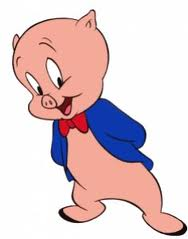